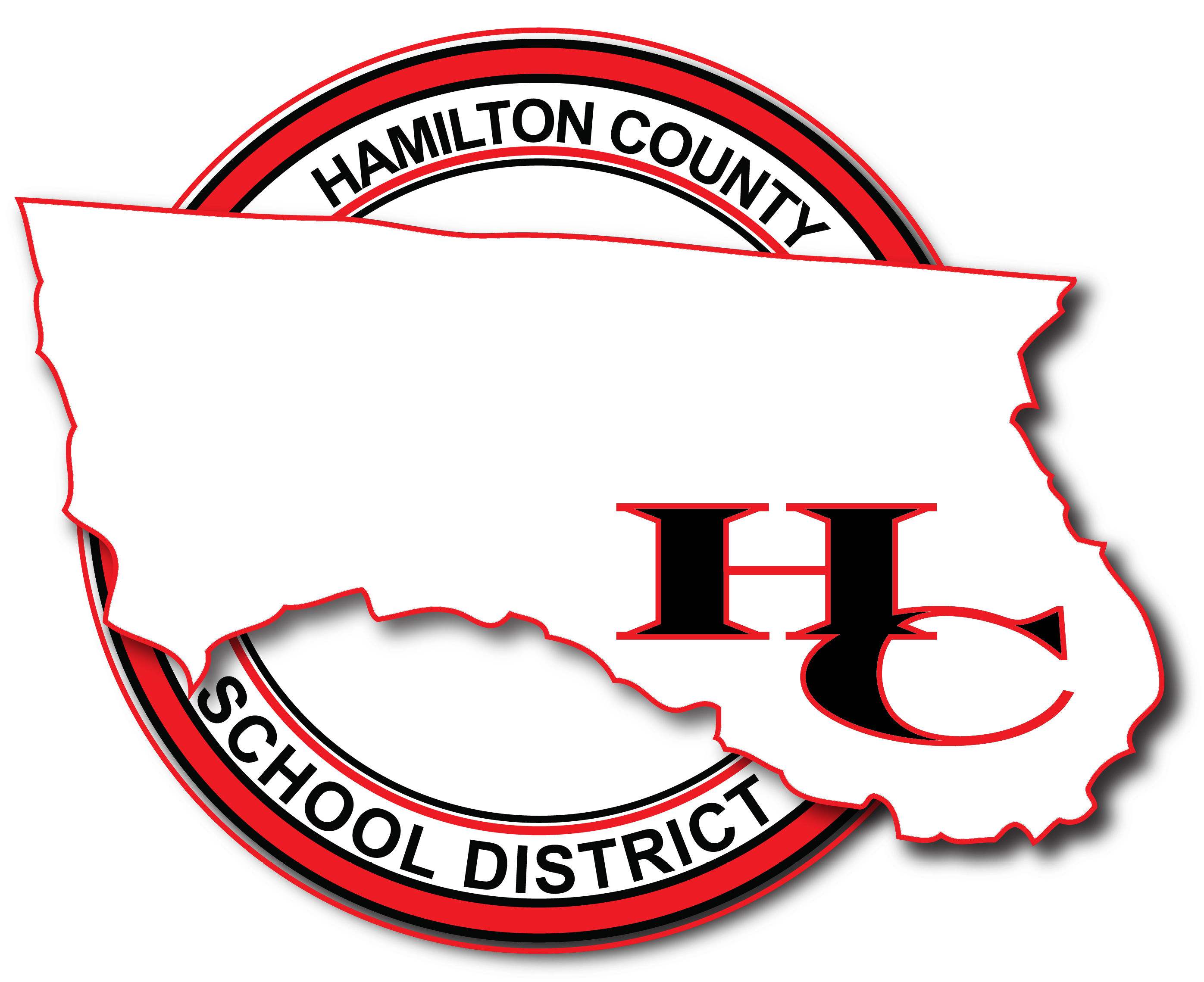 Hamilton County School District
Teacher Lead Network Ceremony
February 23rd, 2023
FOLLOW US ON TWITTER
#hamcotln
Two In-School Tutors Are Needed
15 Hours Per Week
$35 Per Hour
Inquire Today!
This Photo by Unknown Author is licensed under CC BY
Our Teacher Lead Network Website:
www.hamiltonfl.com/tln
Hamilton County School District
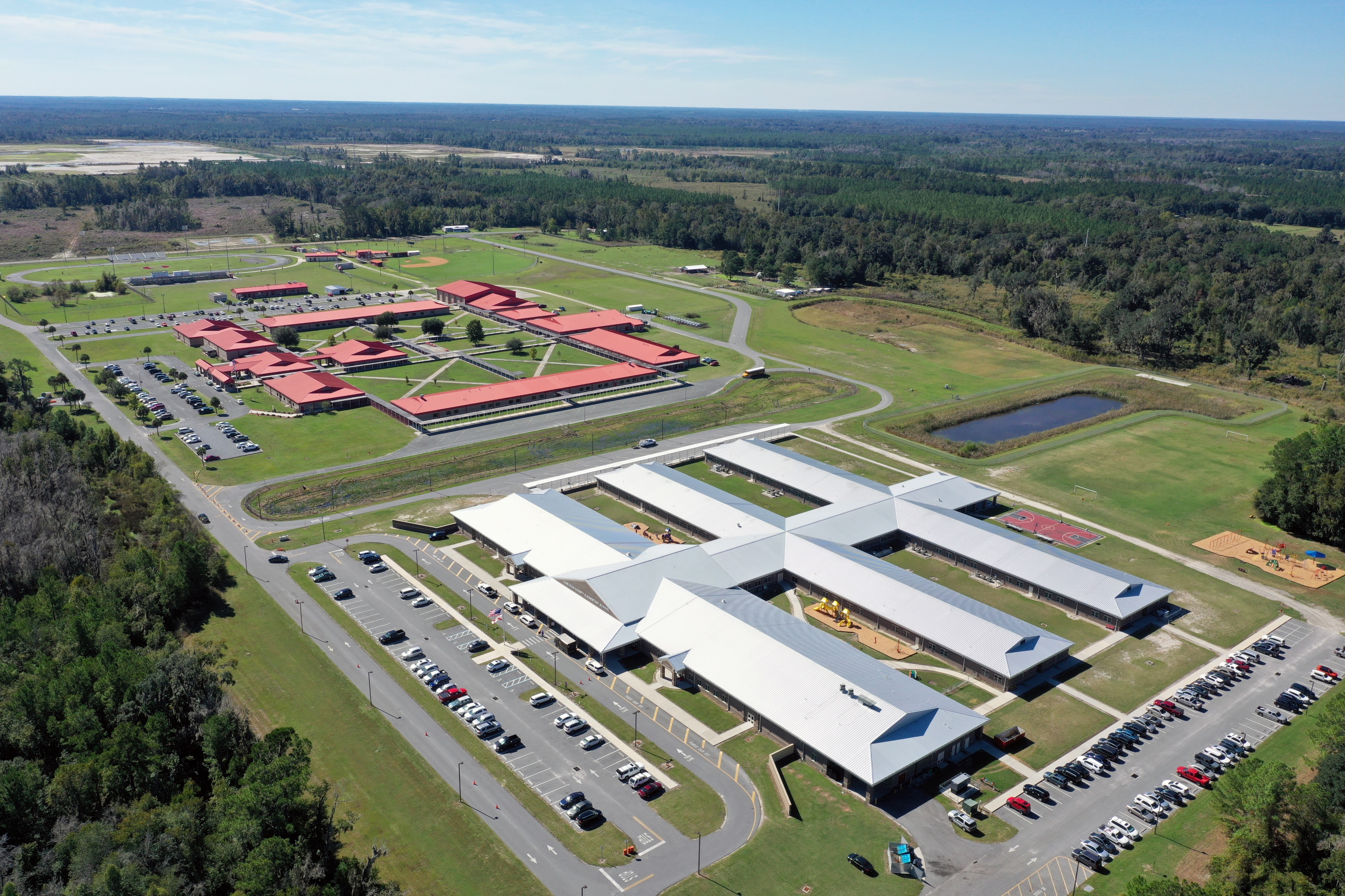 Hamilton County Elementary School
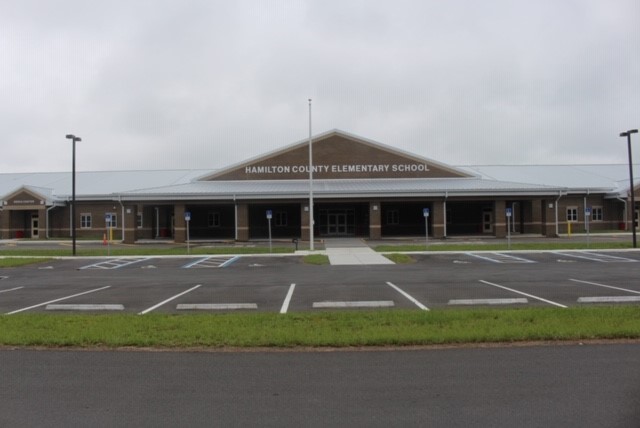 Hamilton County High School
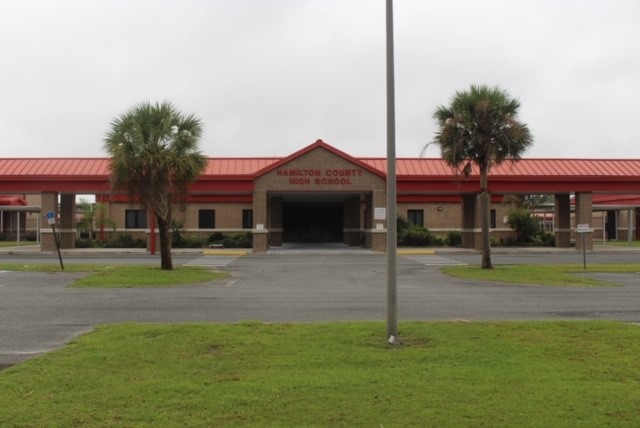 A Trip Down Memory Lane
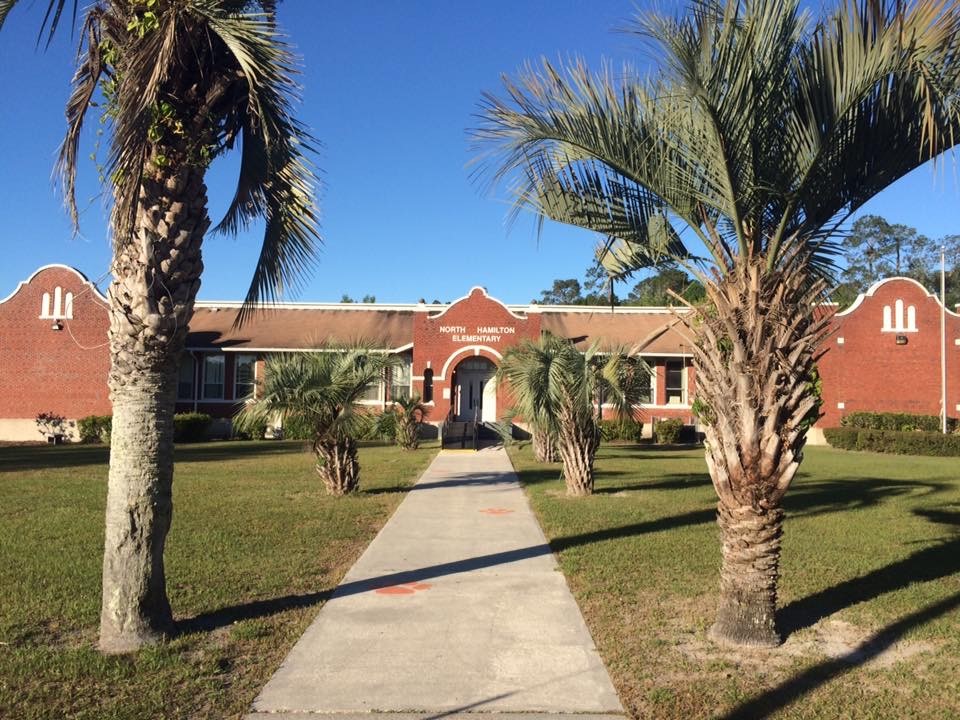 A Trip Down Memory Lane
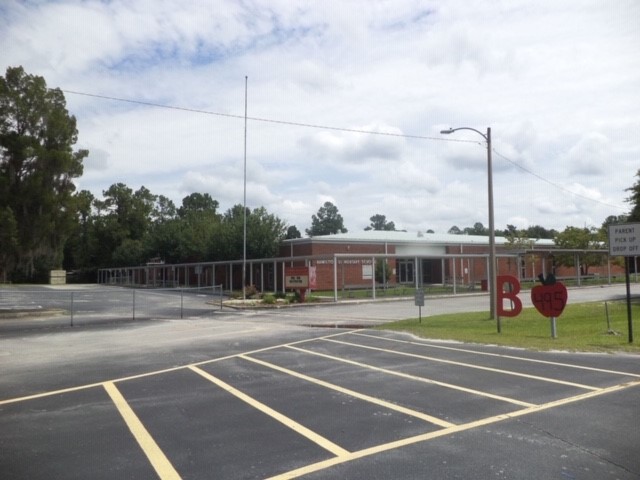 A Trip Down Memory Lane
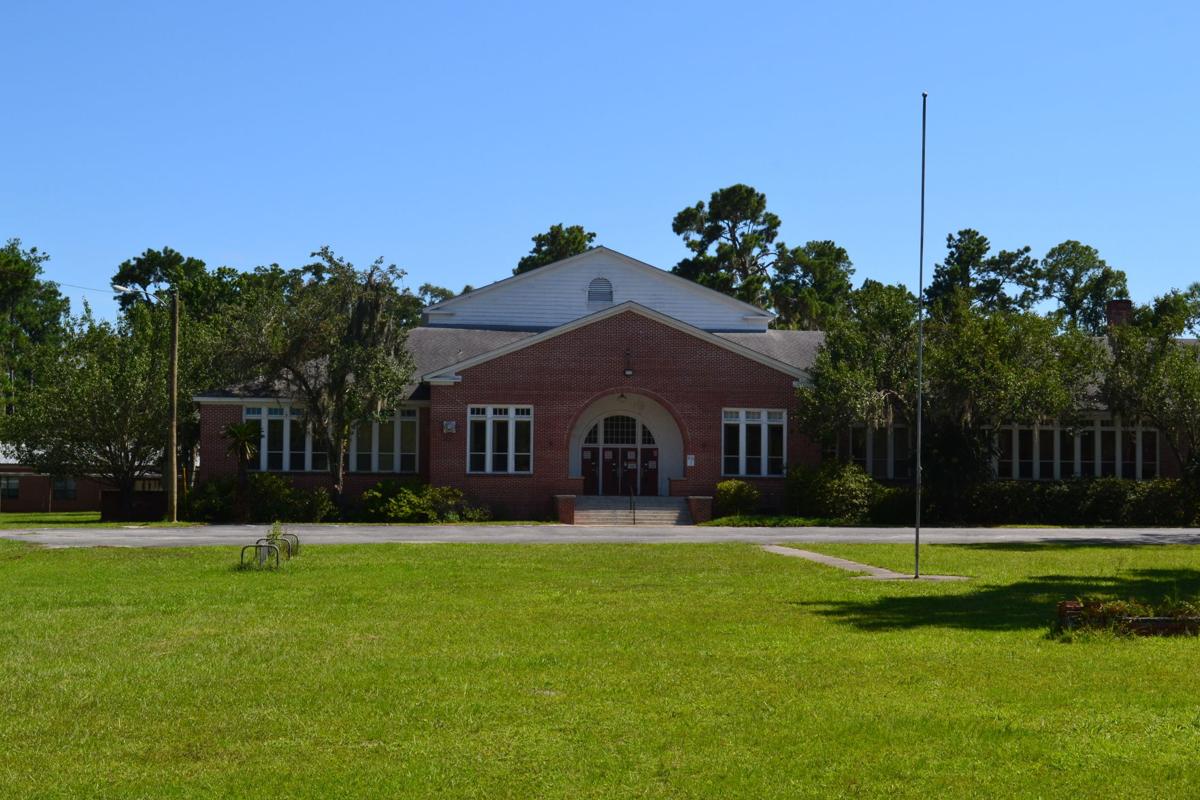 A Trip Down Memory Lane
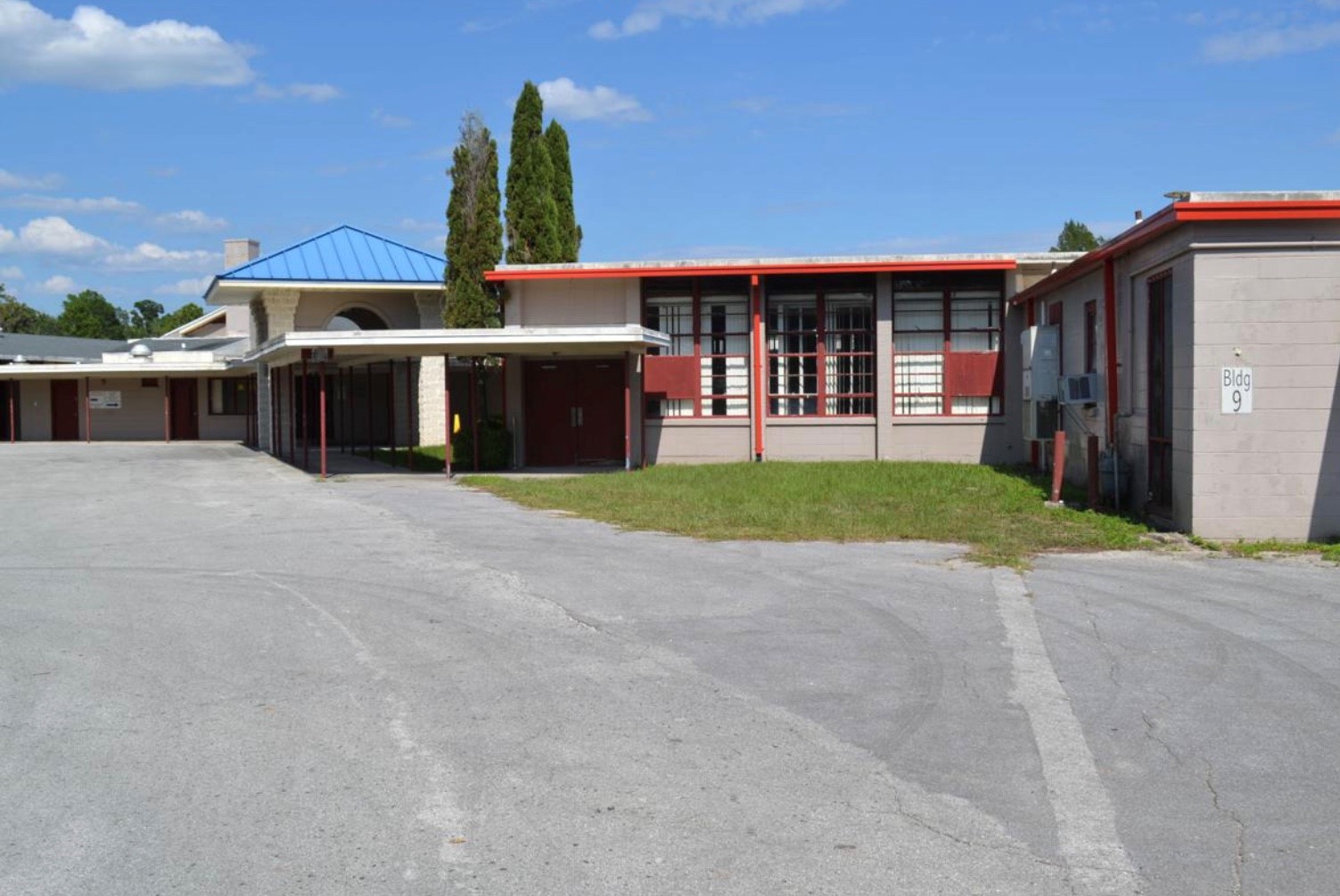 A Trip Down Memory Lane
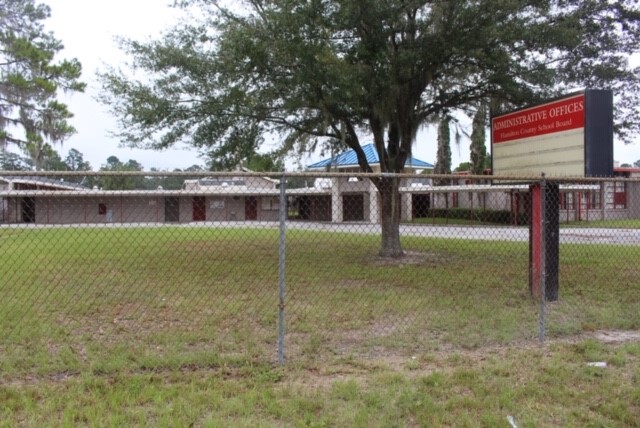 A Trip Down Memory Lane
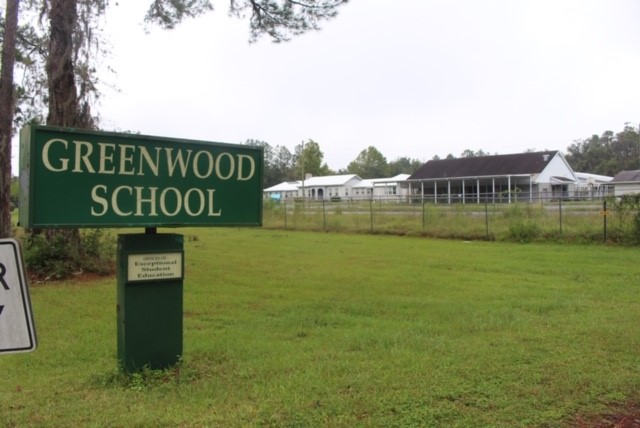 A Trip Down Memory Lane
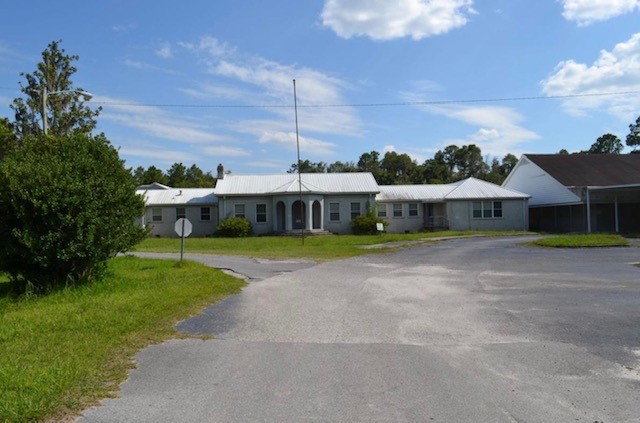 A Trip Down Memory Lane
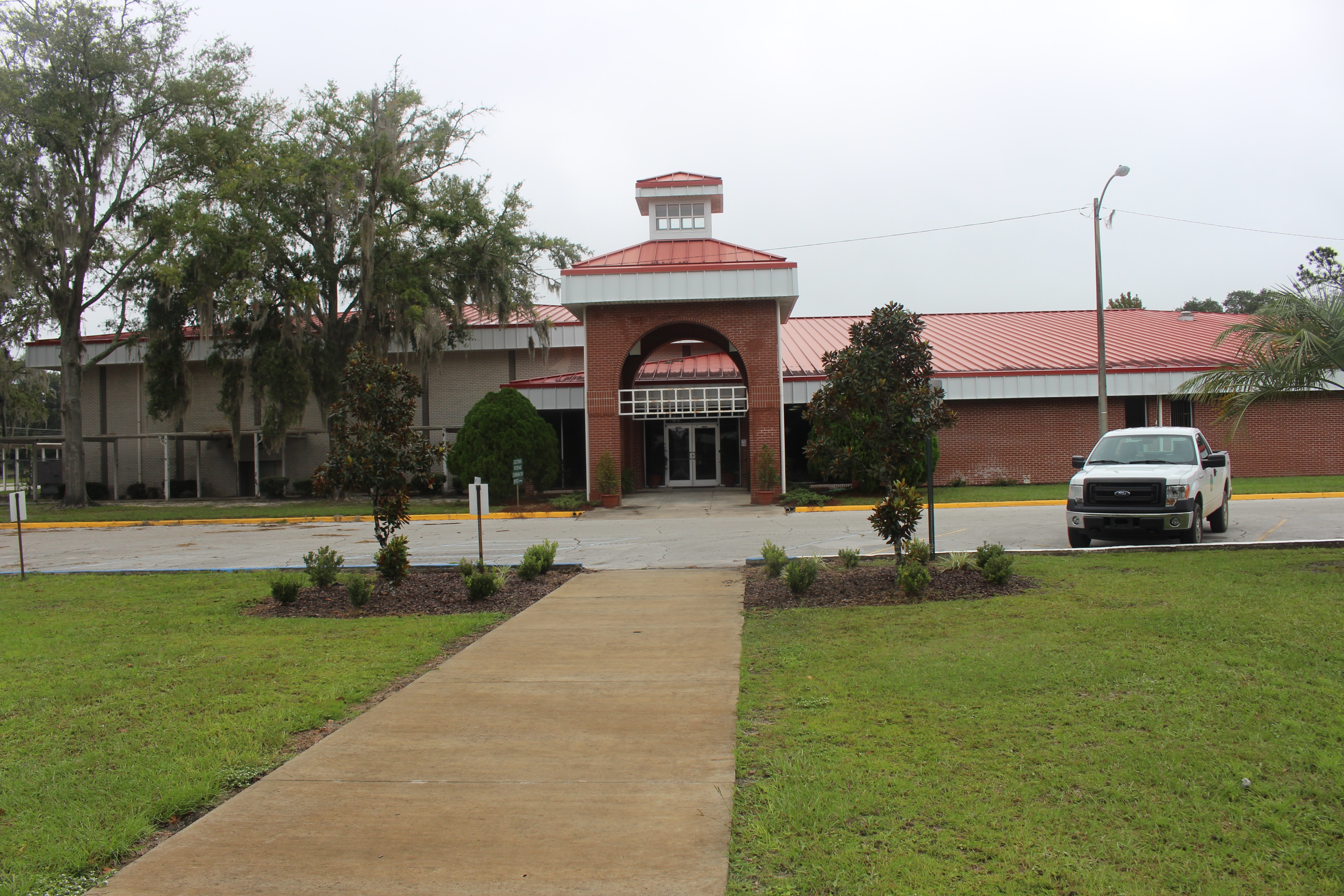 A Trip Down Memory Lane
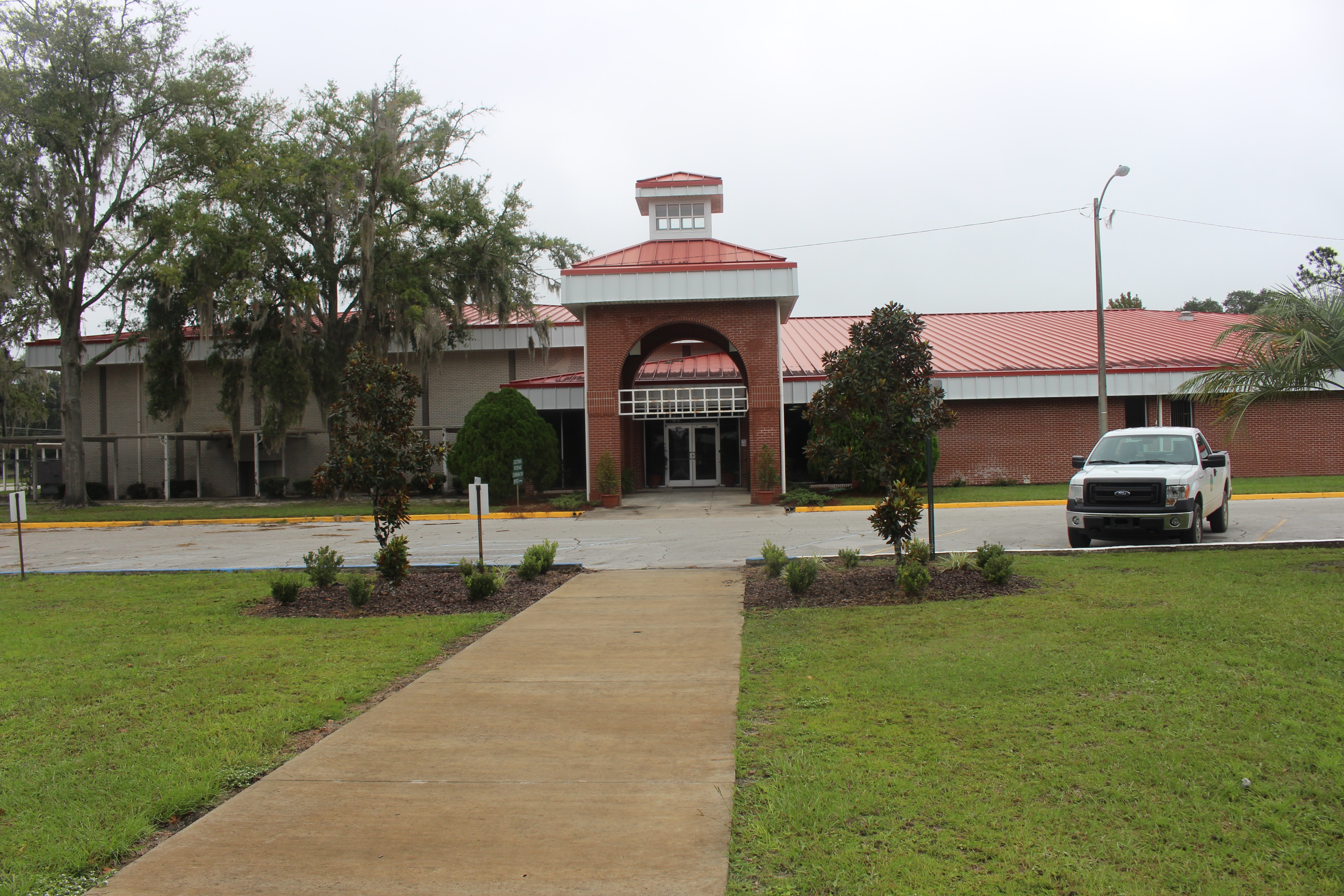 The Importance of Building Relationships
“I have learned that people will forget what you said and will forget what you did, but people will never forget how you made them feel”  
-Maya Angelou
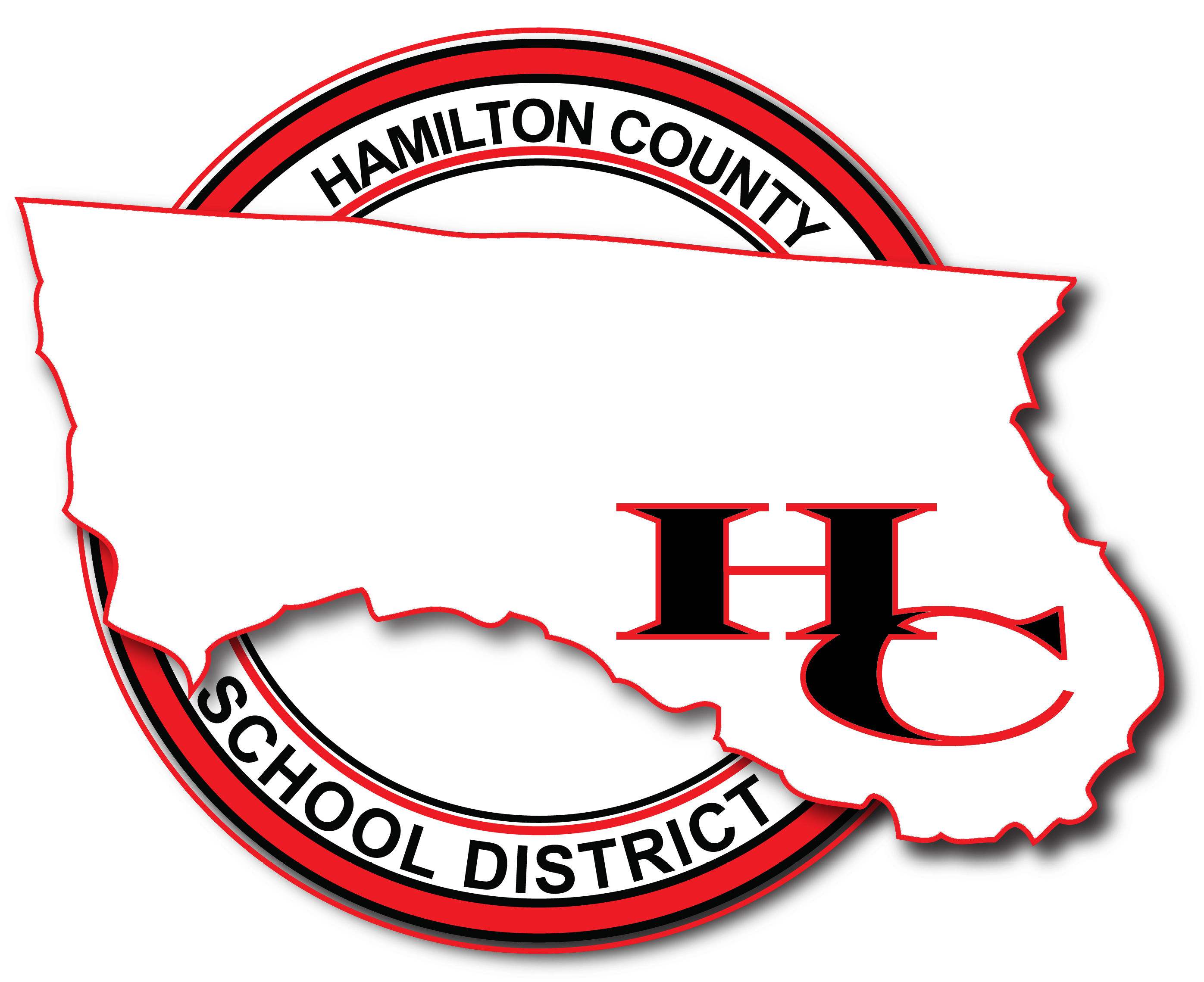 Guess What?
“Life is 10% what happens to you and 90% how you react to it”  
-Charles Swindoll
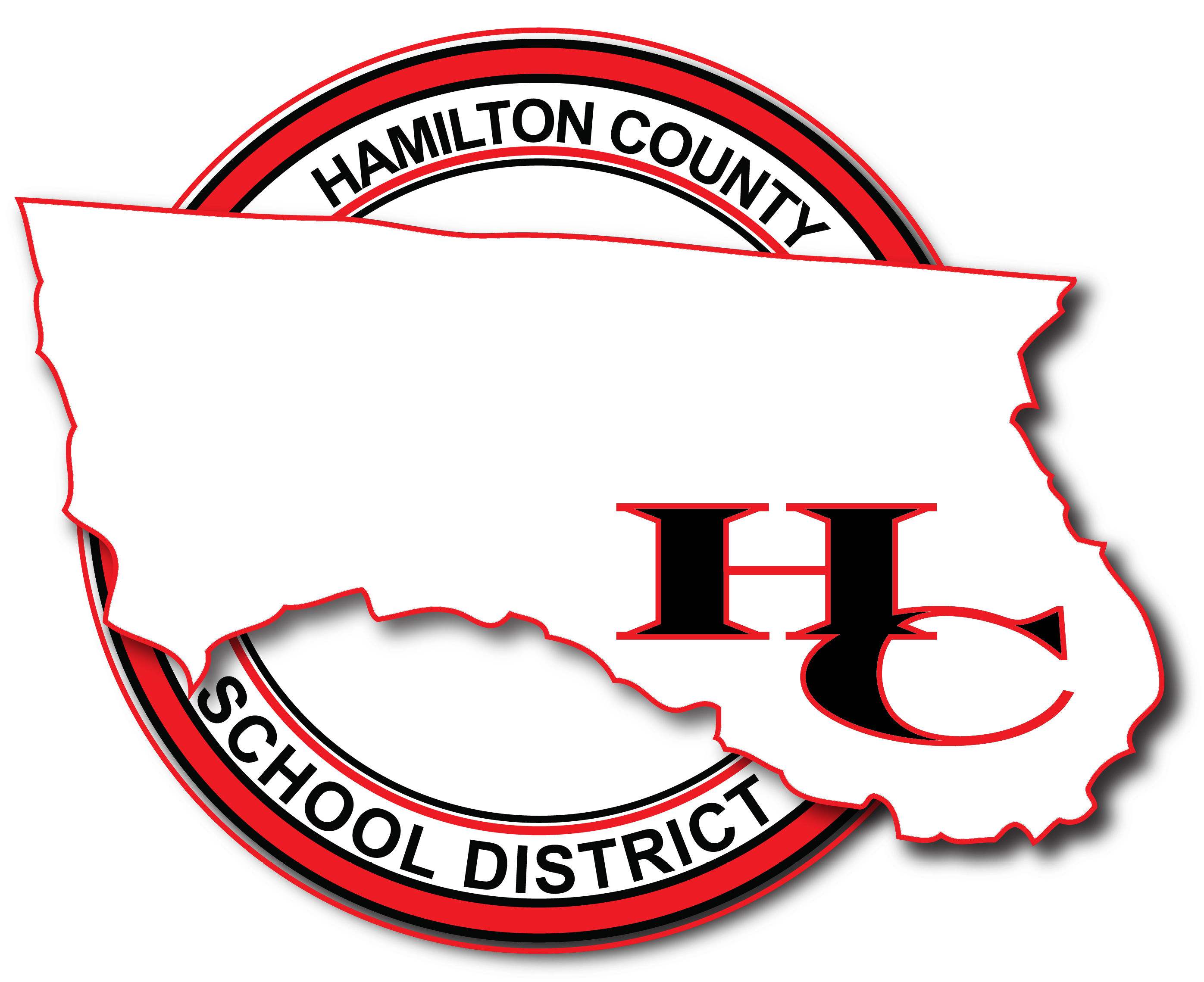 Never Give Up
“Success is not final; failure is not fatal; it is the courage to continue that counts”      -Winston Churchill
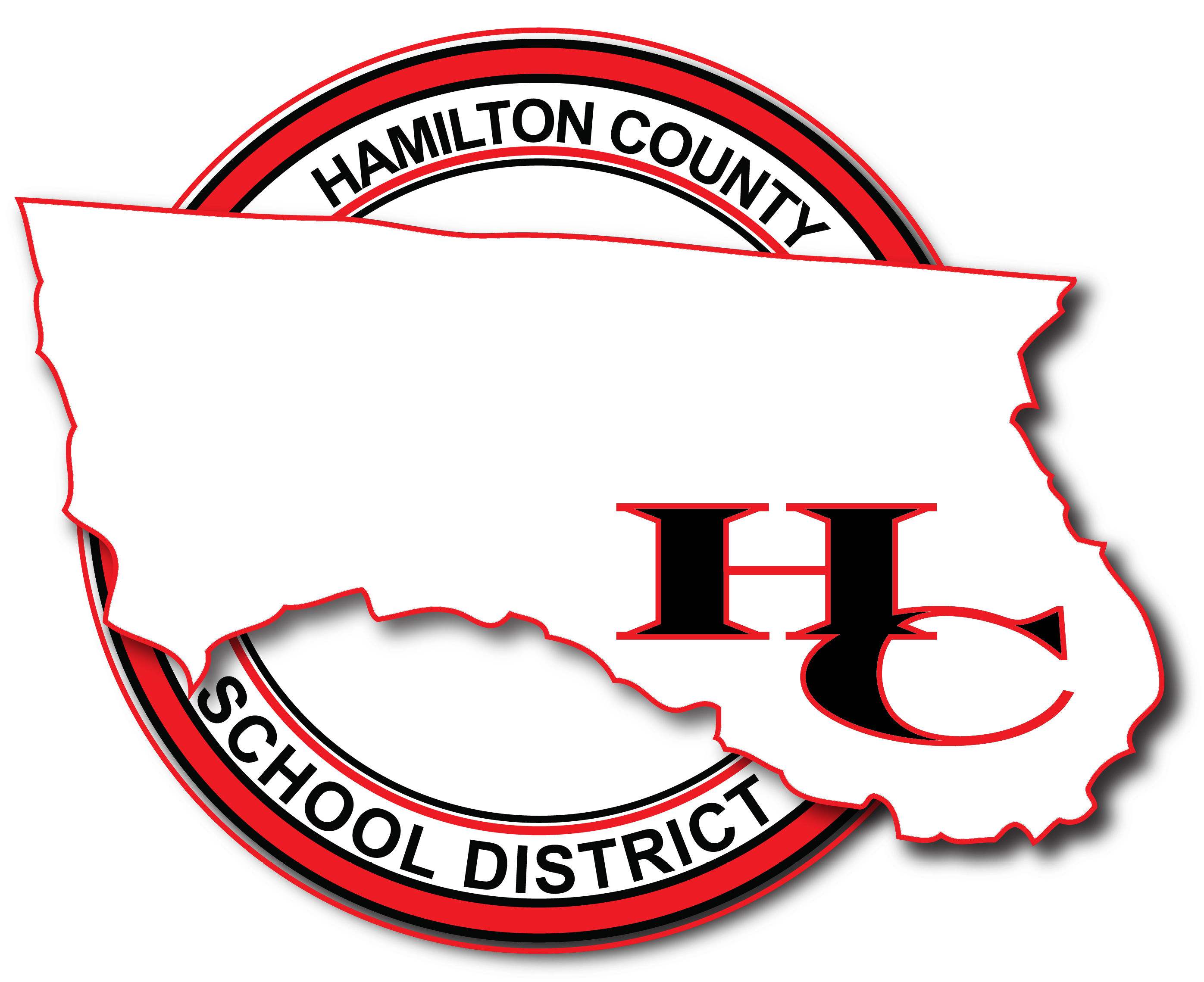 Learning from Mistakes
“The person who really thinks will learn as much from his failure as from his success.” 
-John Dewey
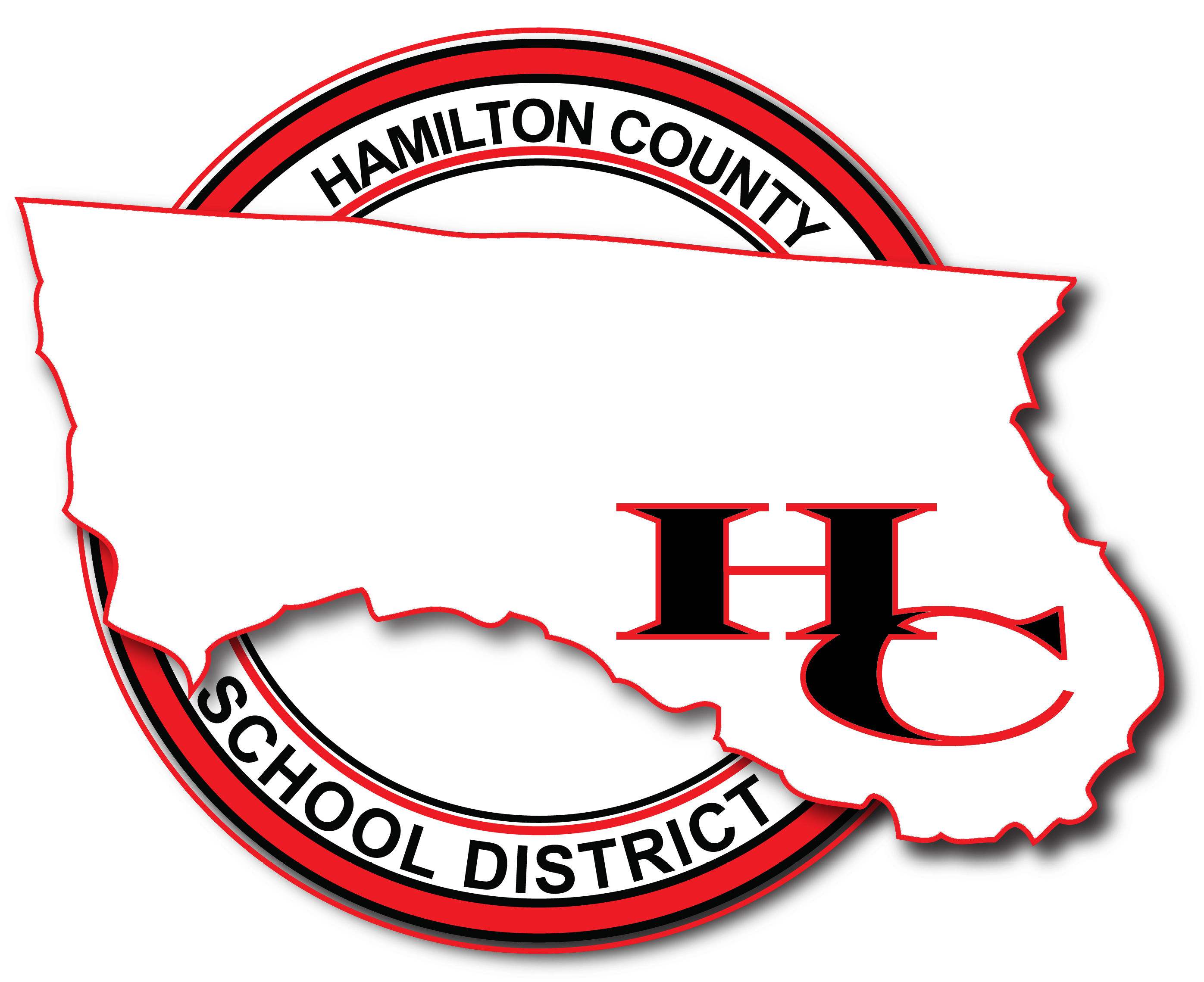 Great Advice!
“Be thankful for what you have and you will end up having more.  If you concentrate on what you don’t have, you will never, ever have enough”  -Oprah Winfrey
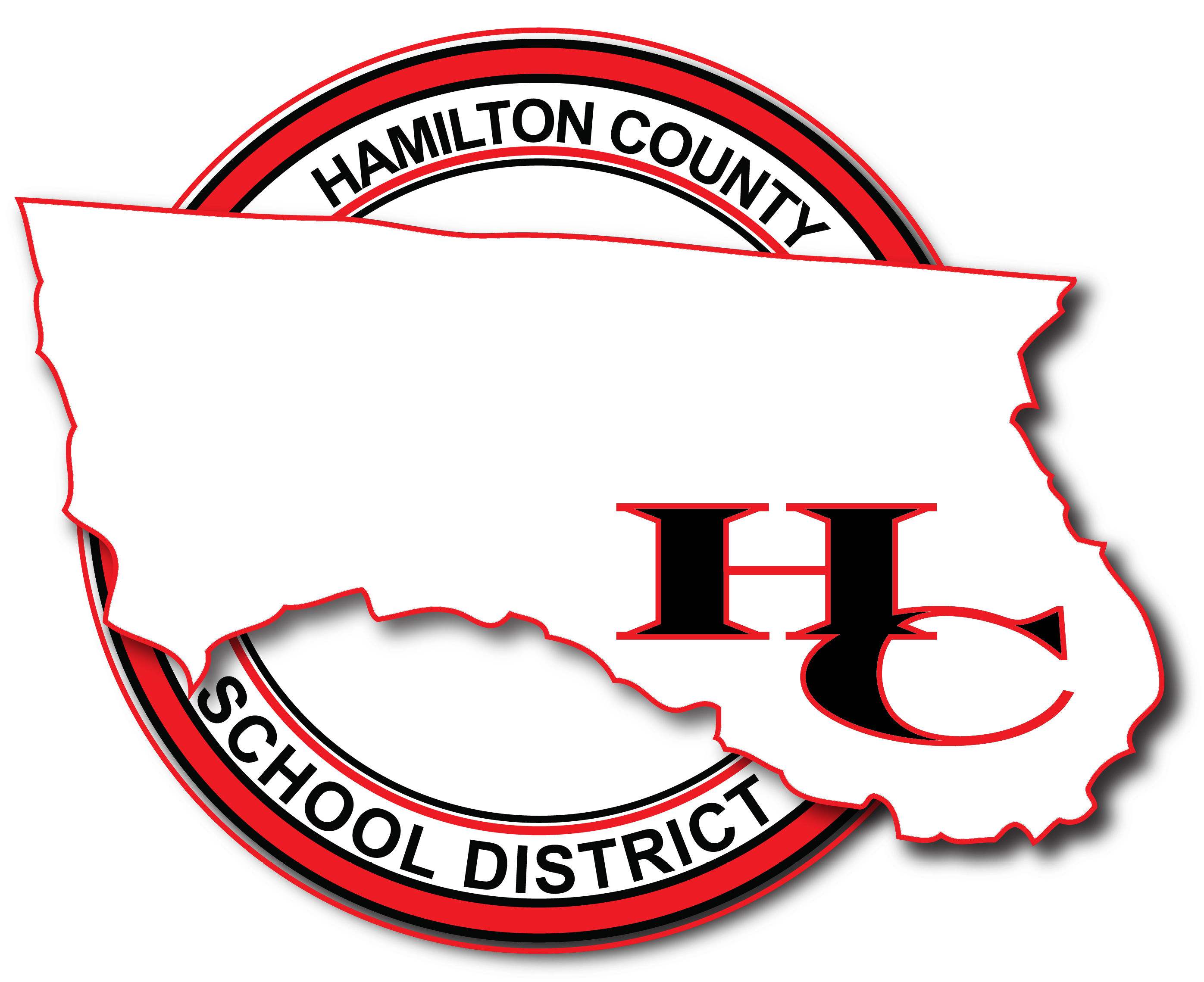 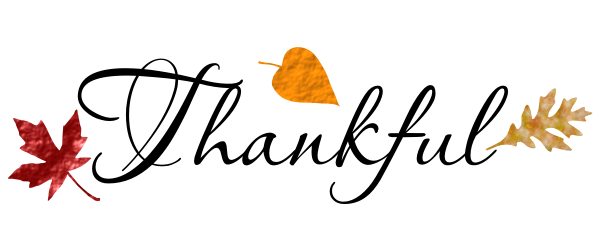 Engagement is Key!
“Student engagement is usually in direct proportion to teacher enthusiasm.” 
-@SteeleThoughts
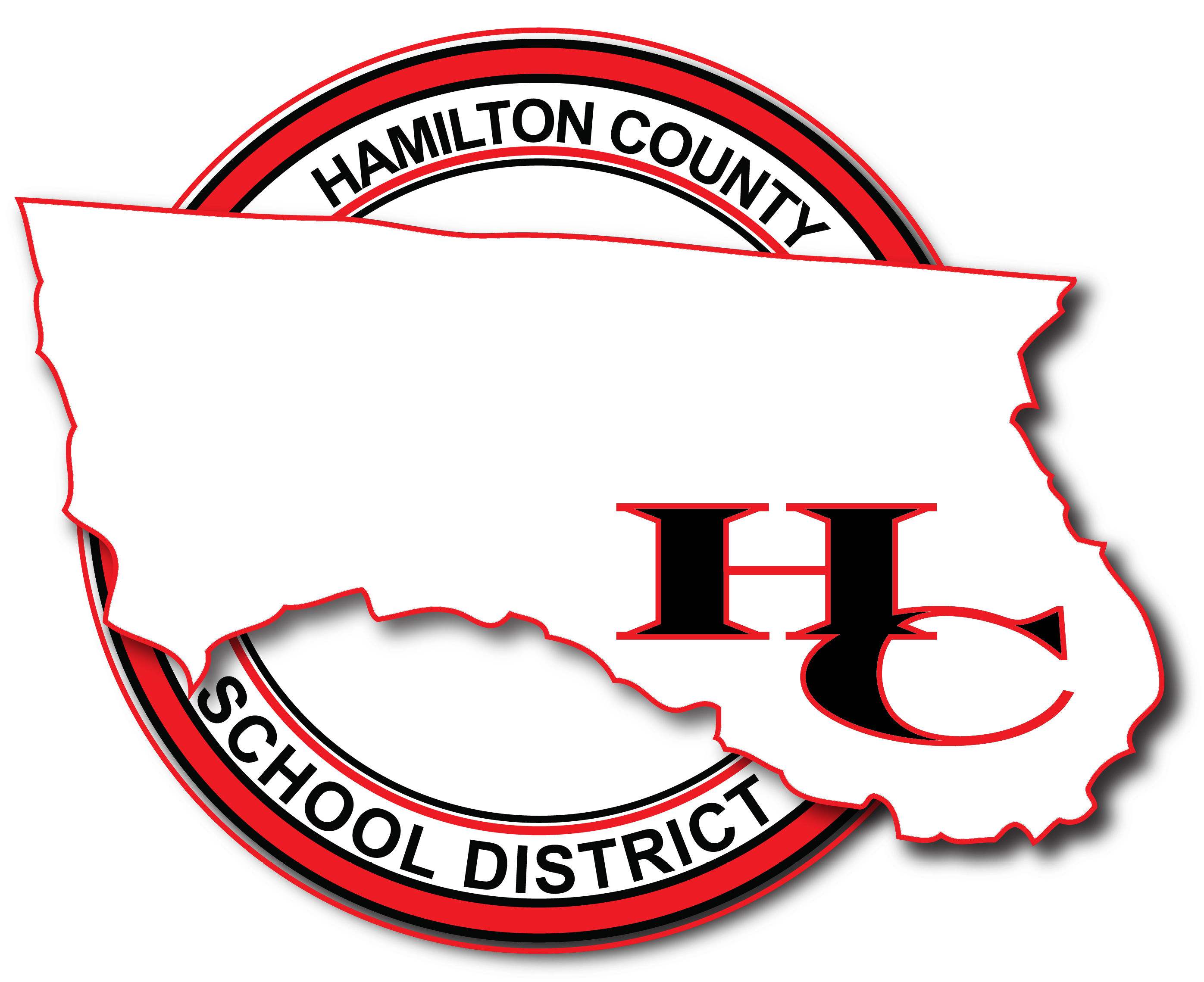 Show Them That You Care
“Teachers who put relationships first don’t just have students for one year; they have students who view them as their teacher for life.” -Justin Tarte
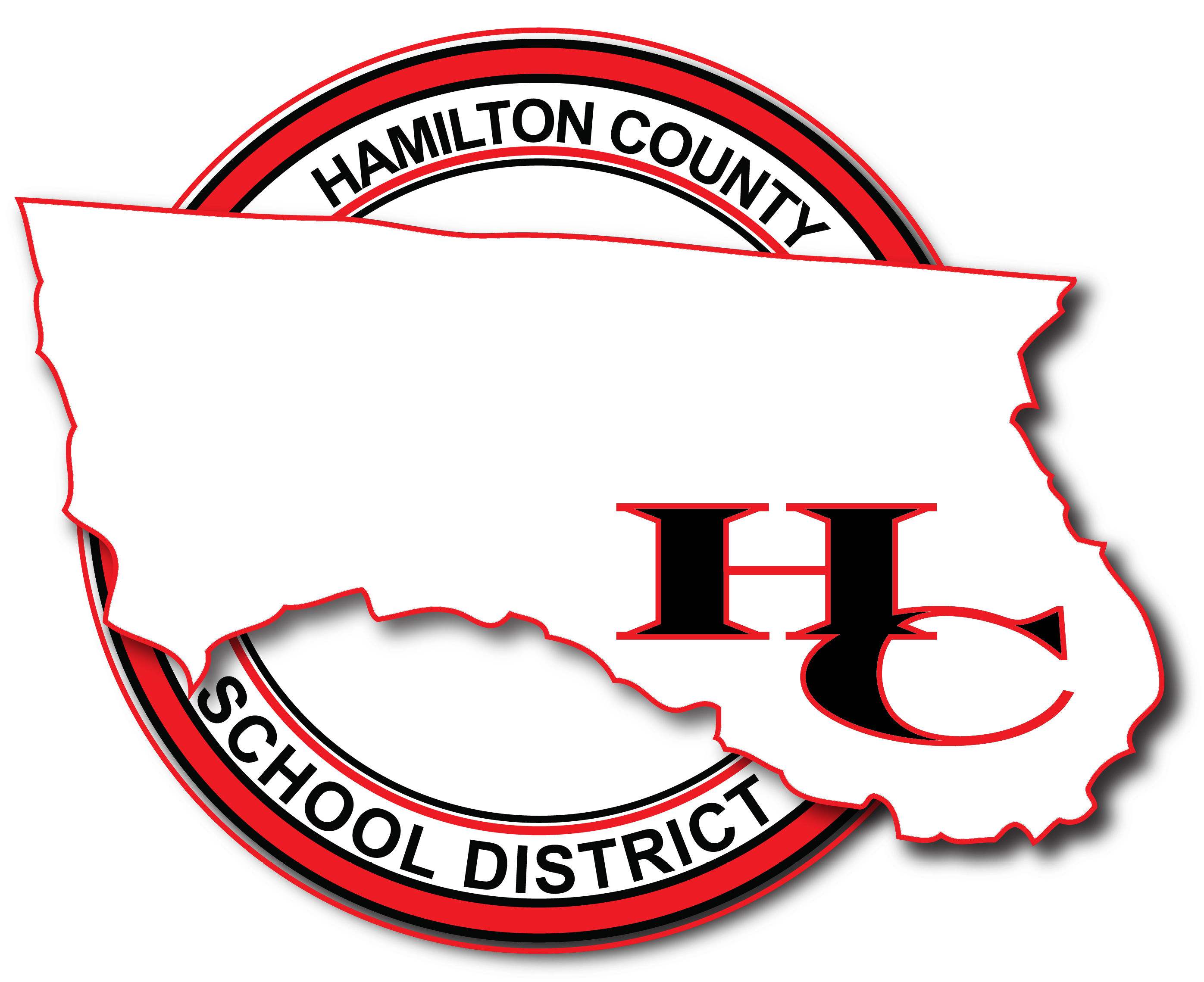 Building Relationships
“You can have high expectations and still be liked by kids.” #teachergoals
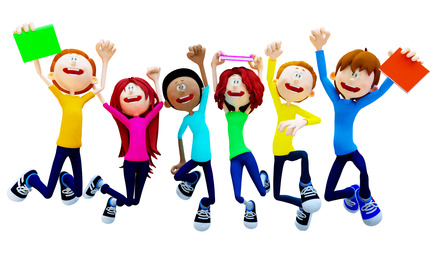 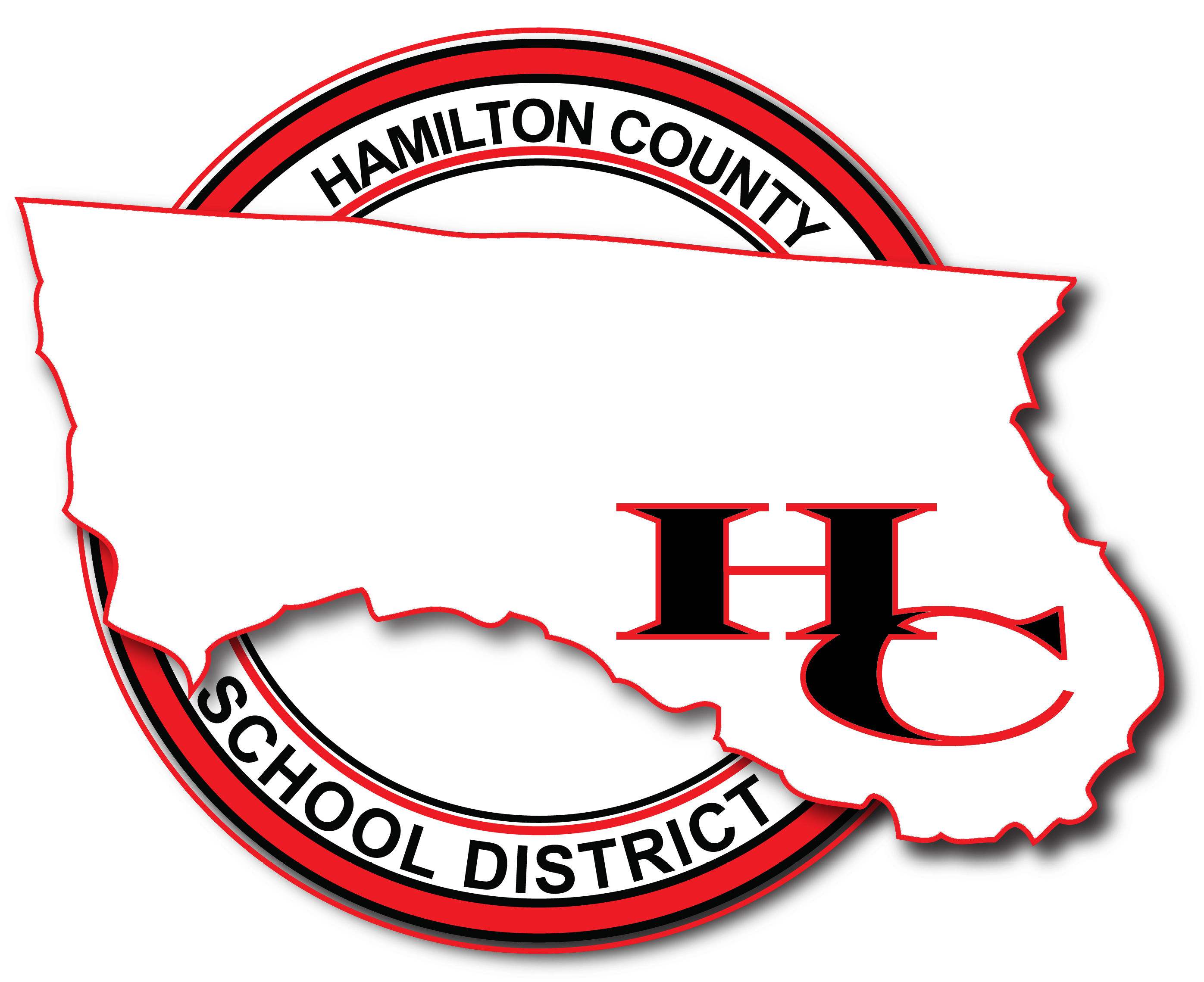 The Impact of Teachers
“For everyone of us that succeeds, it’s because there’s somebody there to show us the way out.  The light doesn’t always necessarily have to be in your family; for me it was teachers and school.”  -Oprah Winfrey
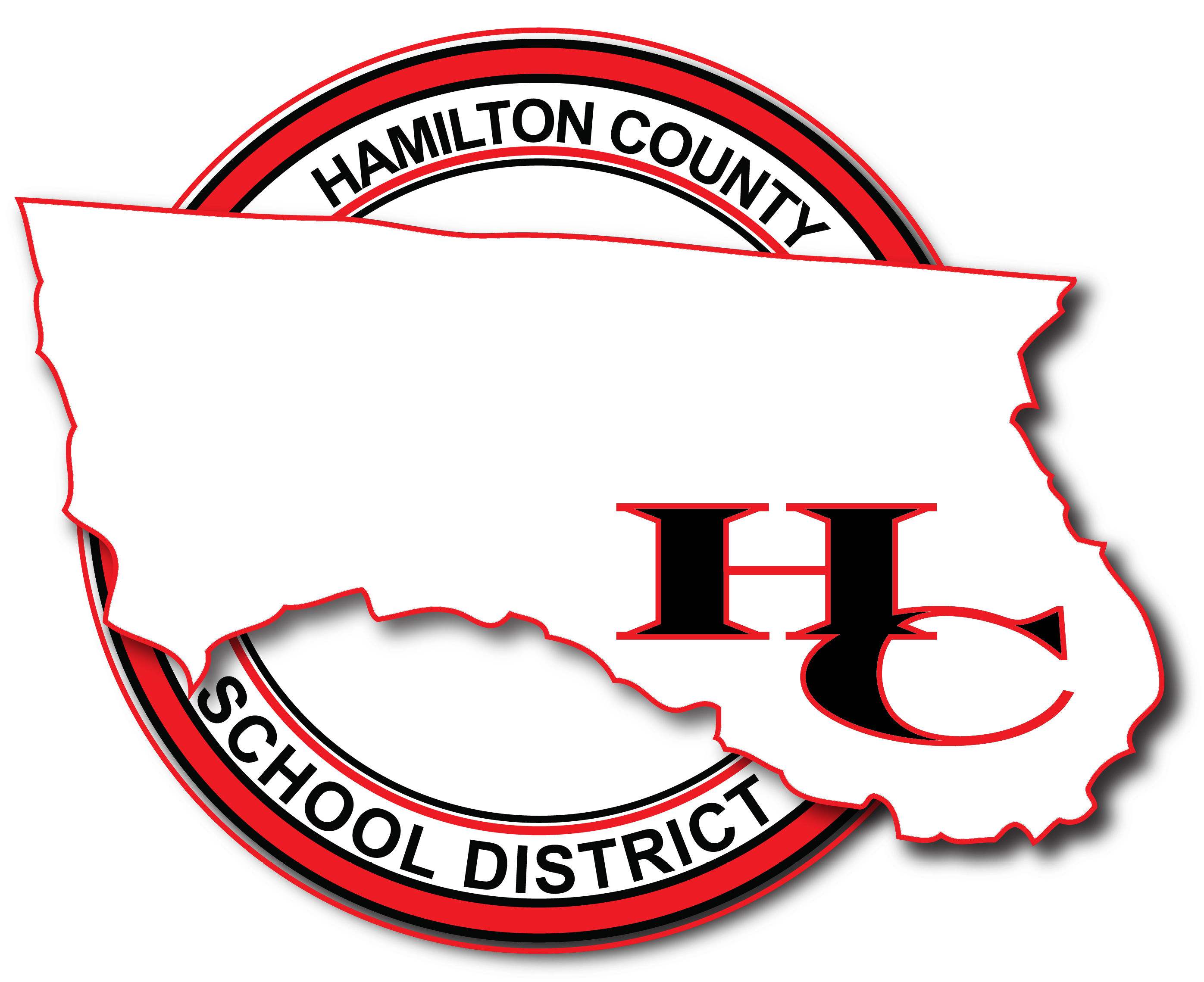 Growth Mindset
“It is important that we not debate what students can or can’t do but instead ask the question:  How will we get every learner there?”  
-Dr. R. Dufour
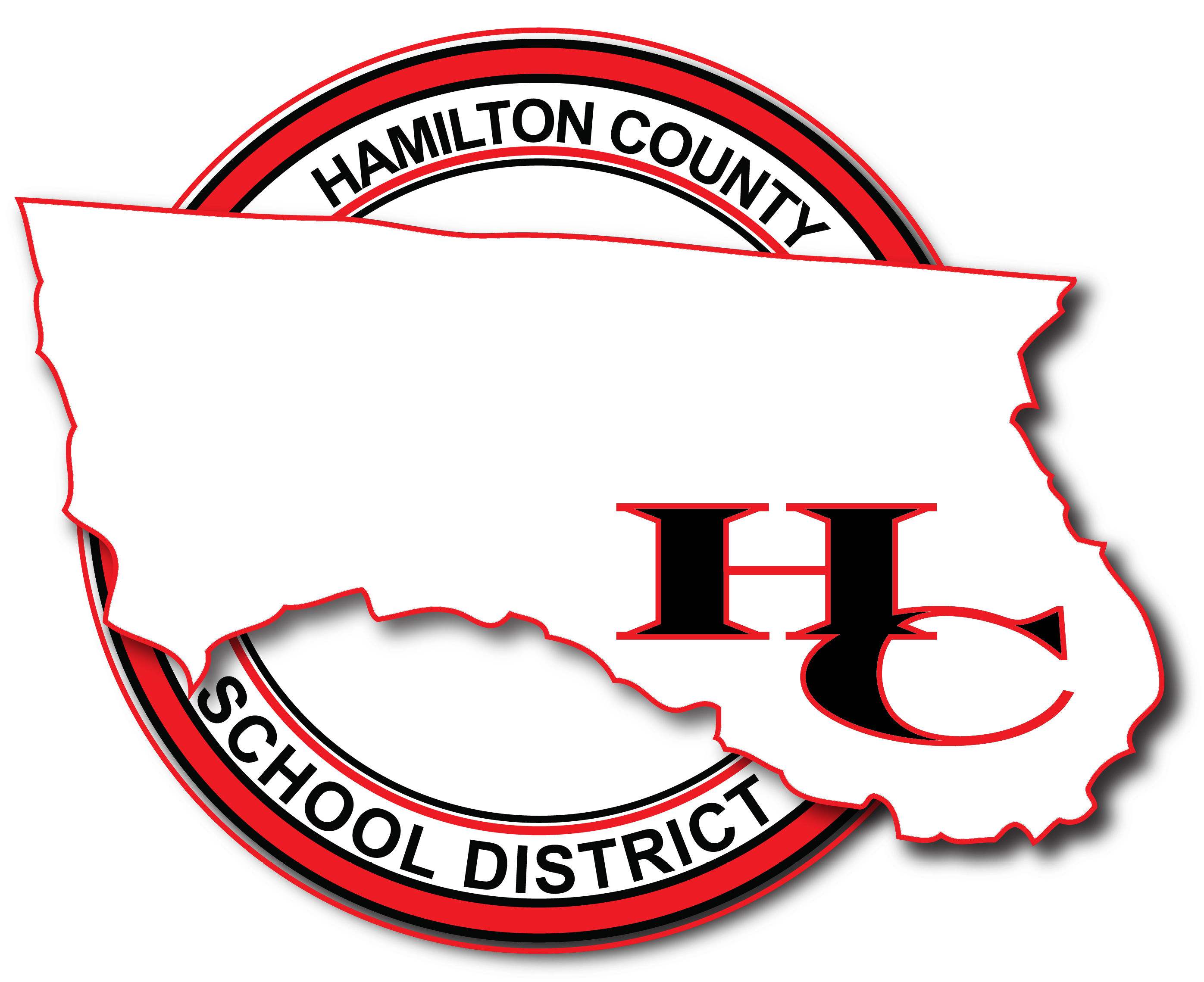 Positive Communication
“You can’t call home too often.  Taking time out of your schedule to make a simple phone call can make a world of difference.  Celebrate the success of children.”
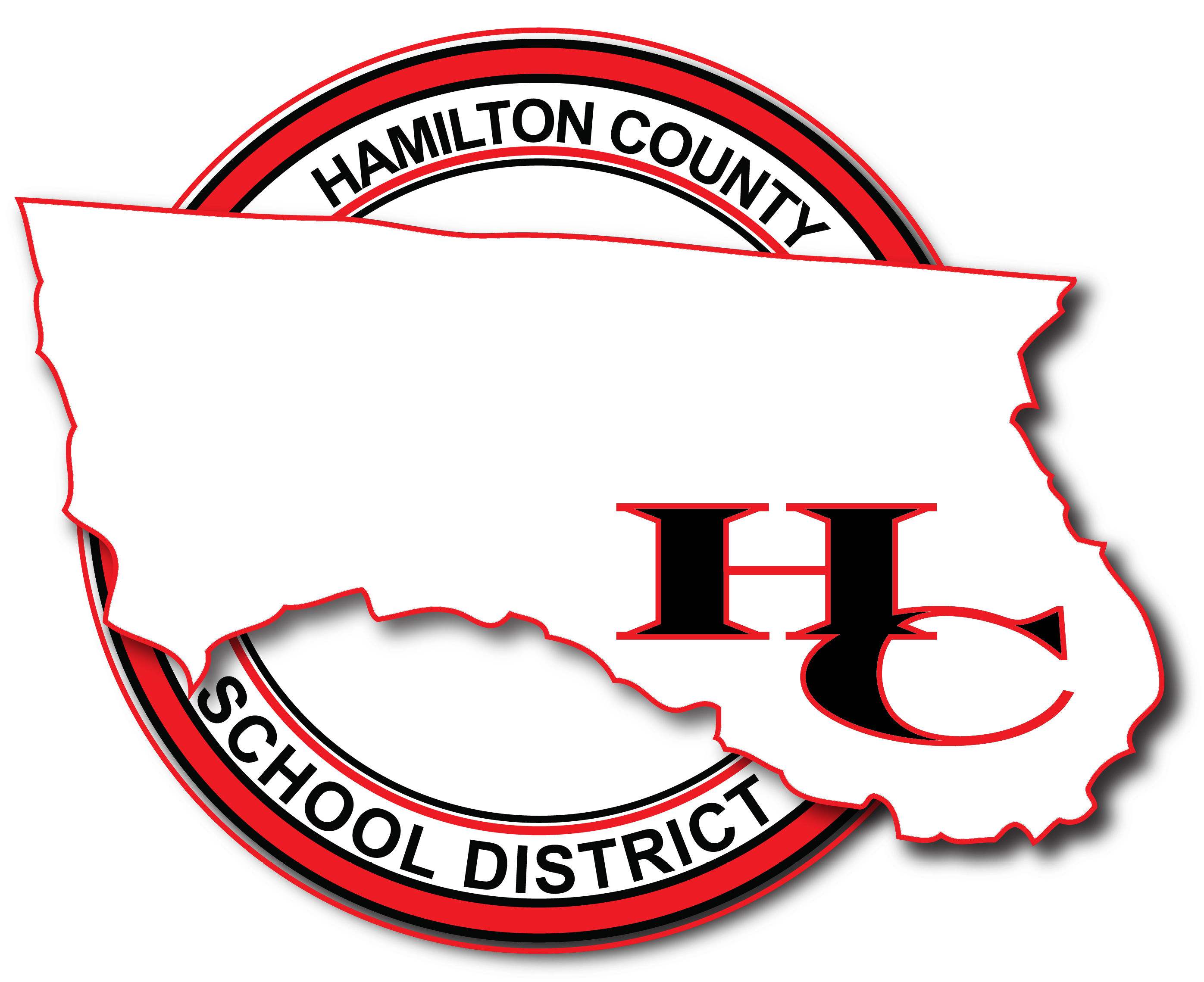 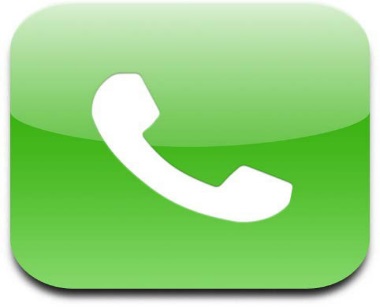 Implementing a Growth Mindset
“For no matter what your ability is, it is effort that ignites that ability and turns it into accomplishment.”  
-Carol Dweck
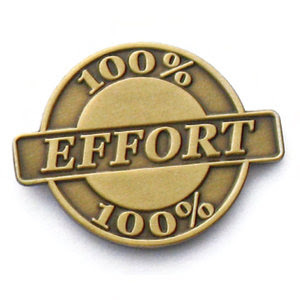 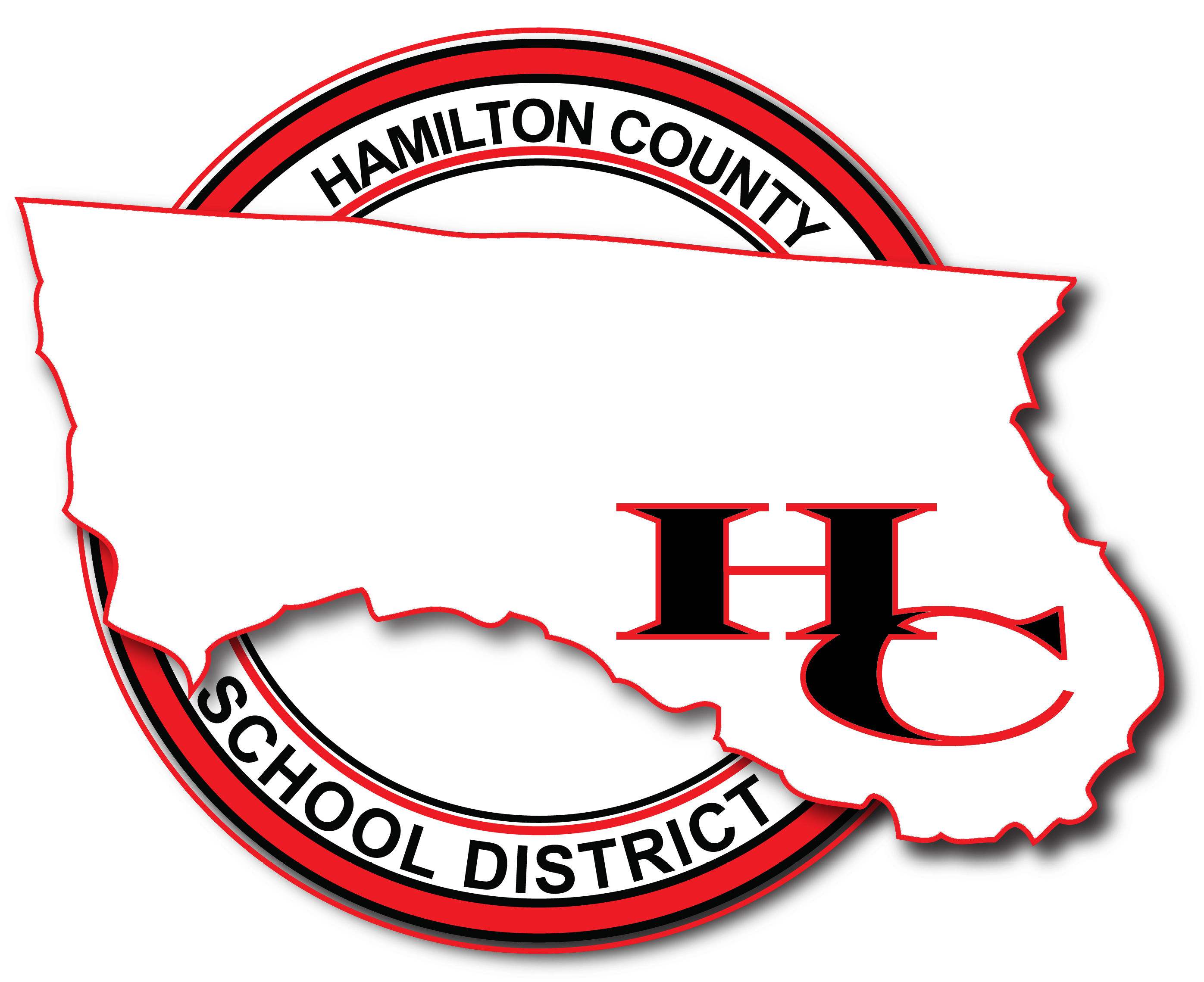 Making a Difference
“Our charge as educators is to guarantee our students a successful future and not leave it in the hands of fate.”  
-Dr. Harvey Perkins
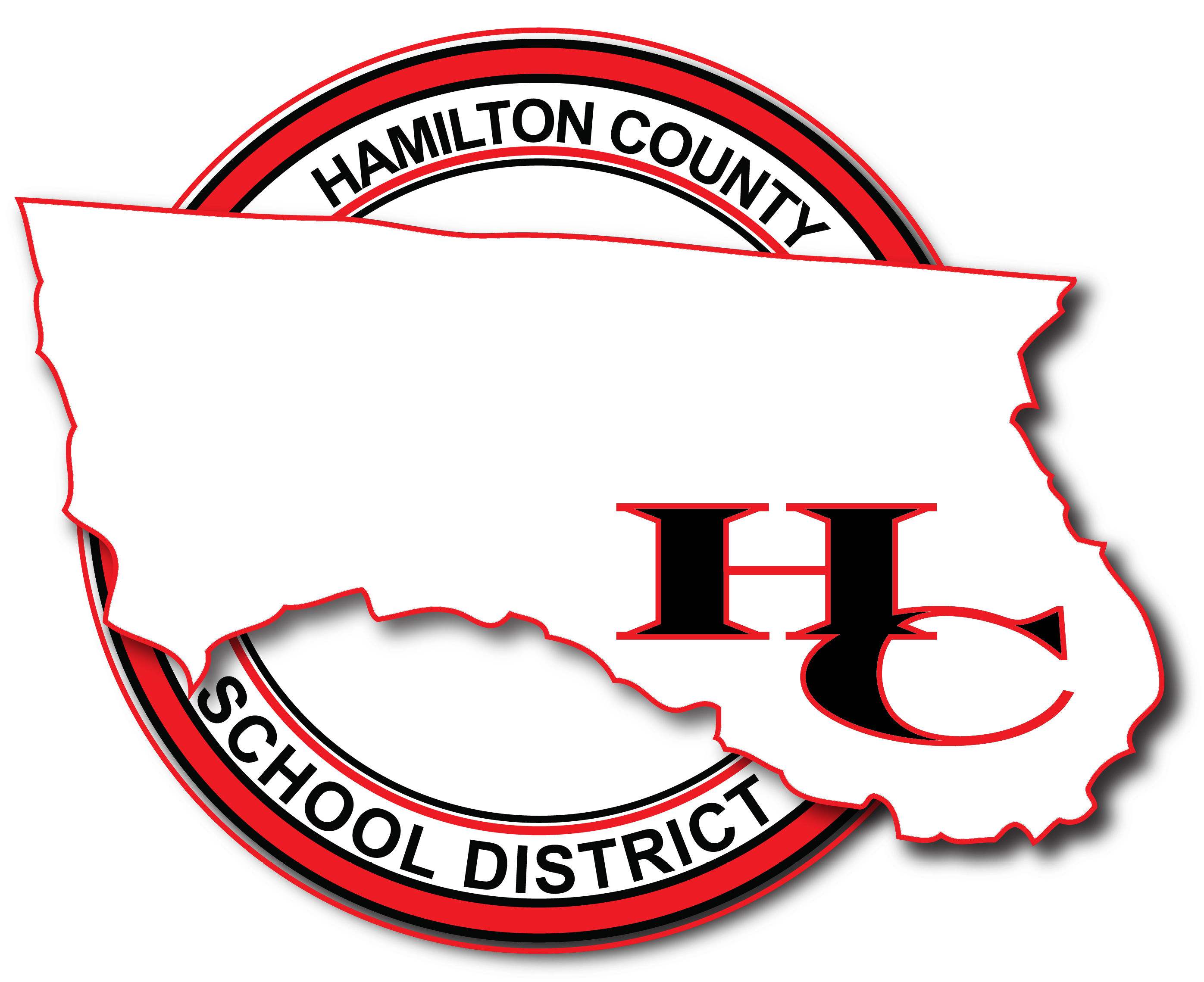 Embrace the Mistakes!
“It is important that we encourage students to set their goals high, embrace their mistakes, and not be afraid to fail.” 
–Jessica Solano
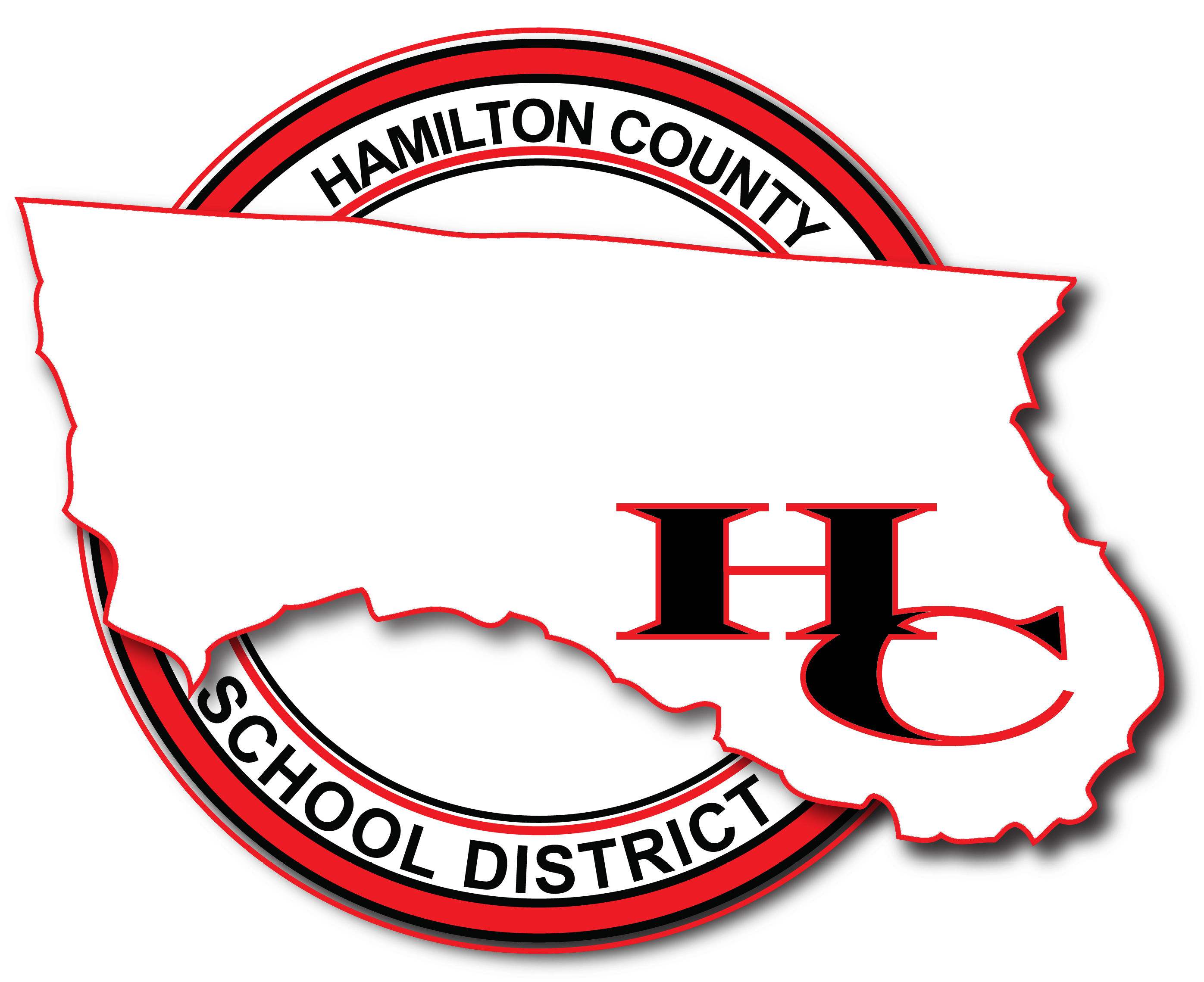 Keys to Success
“To go from where you are to where you want to be, you have to have a dream, a goal, and be willing to work for it.”  @jeffhiseredu
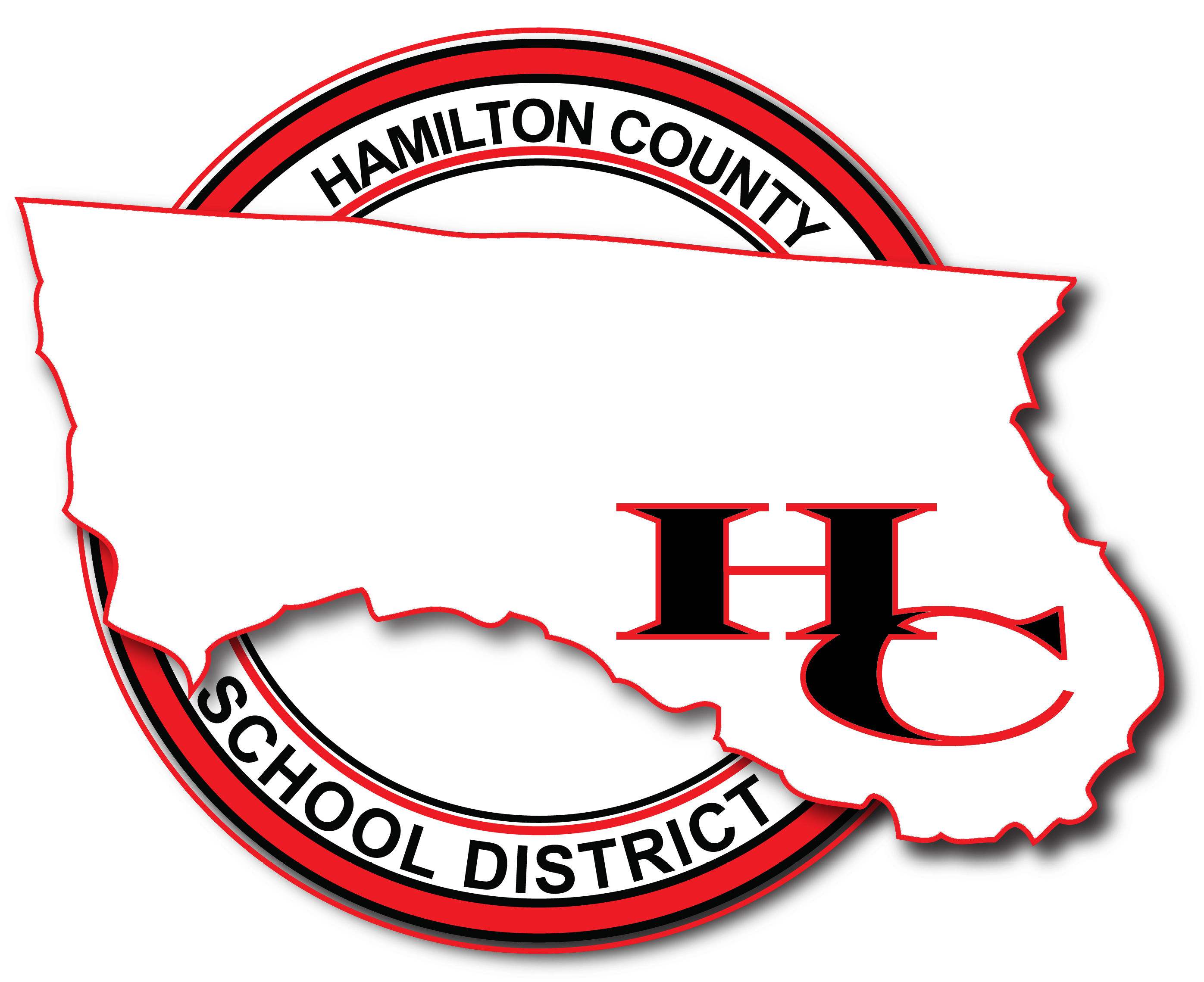 Words of Wisdom
“If everyone is moving forward together, then success takes care of itself” -Henry Ford
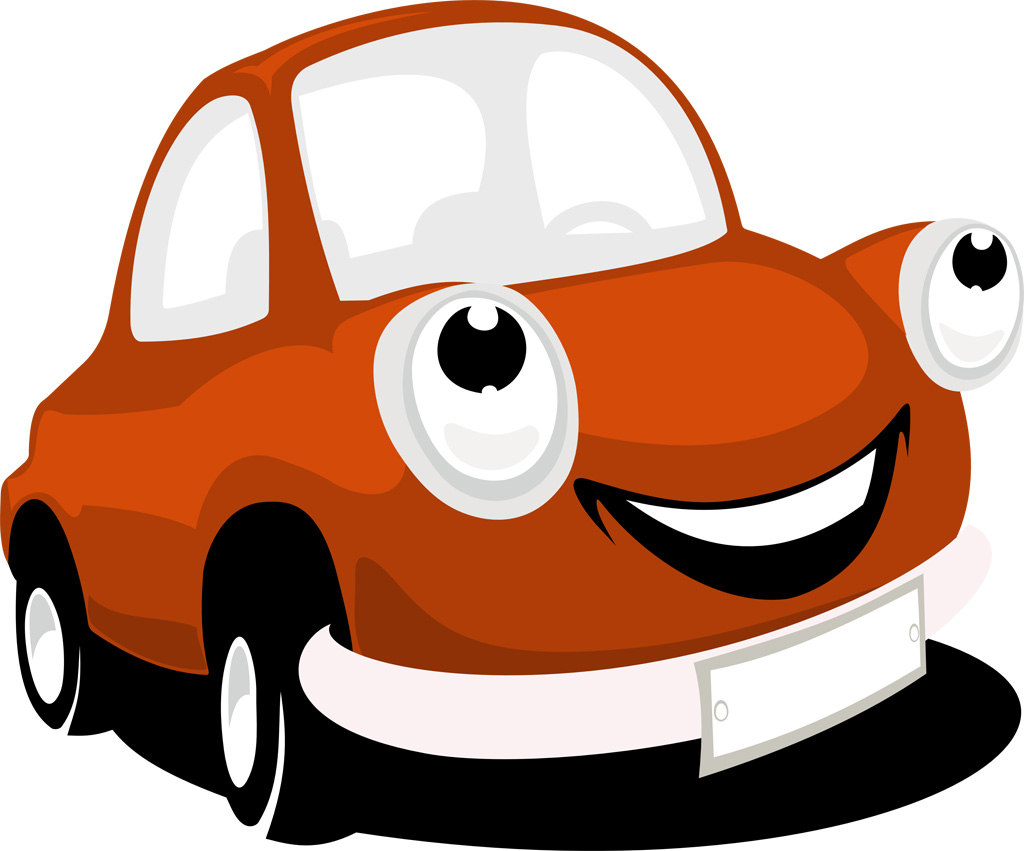 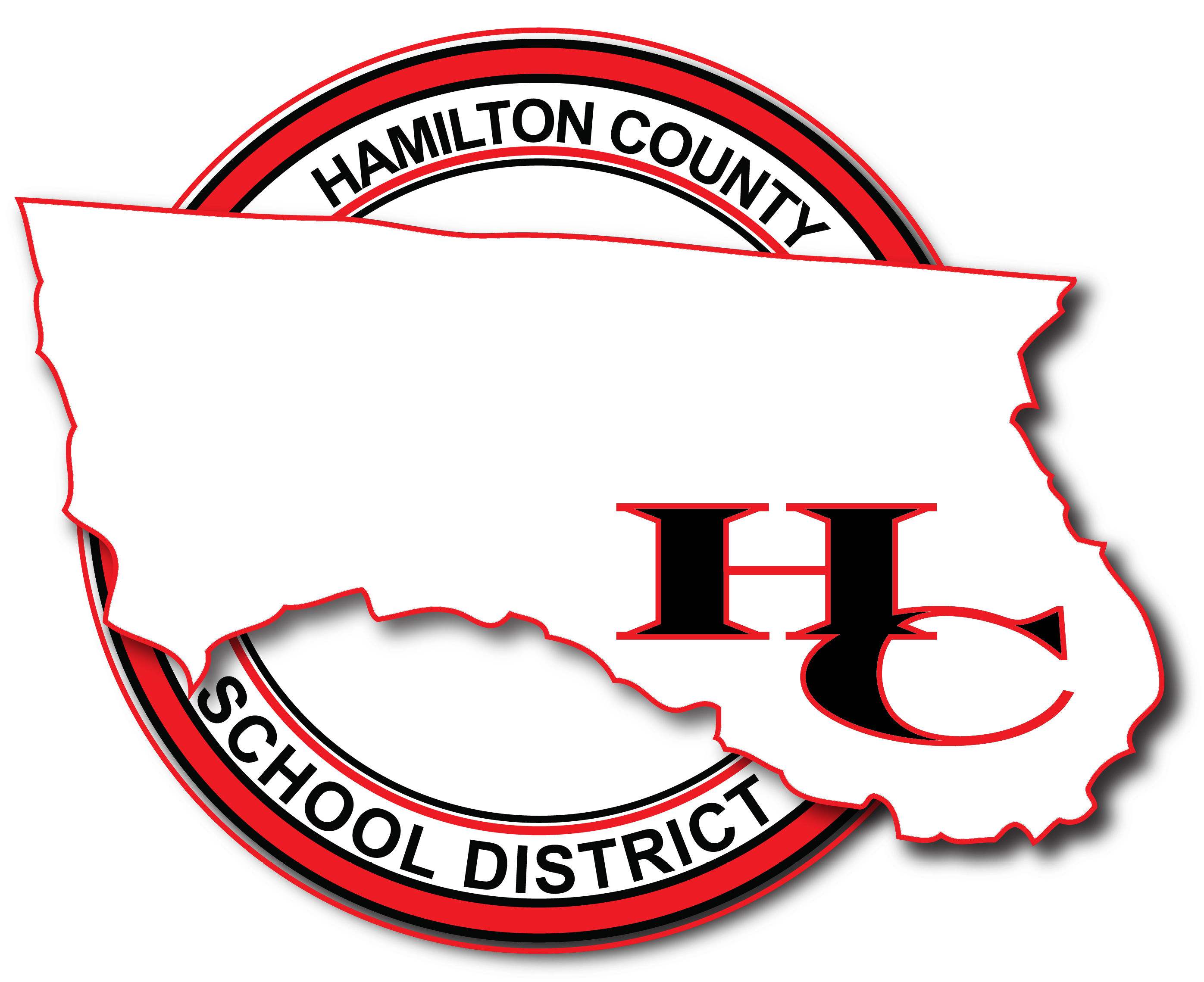 “In a world where everything is drab, be the color that sparks a child’s imagination.”
“Let’s Celebrate Soaring Potentials!”
“It does not matter how or where you start but what you do when you finish.”  “Never, Never, Never Ever Give Up!”
“You are my beautiful butterfly…I will be by your side from your cocoon until you fly!”
“Be a guiding light for your students so that they may shine.”
“We don’t know the individual burdens or talents that these shoes carry, but we need to work hard to become aware of those things and teach in a way that helps students walk the path to success.”
“I am ready for a new adventure!  It is important to know that, in education, the road does not end.  We just have to sometimes change the vehicle used to travel.”
“All students have the capacity to learn.  You may paddle at the beginning of the school year with short tiny strokes, but as the year progresses and your knowledge increases so will your mind.  Build up your growth mindset and the power of being positive.”
“Students will grow and bloom like a flower.  The seeds are planted on Day 1, and they will be blooming beautifully on Day 180.”
“It is time for us to make a splash!  Yes, really seally!”
“In order to be successful, you must always be hungry for knowledge.”
“I will have control of the wheel that guides students to success.  What are you driving?”
“I am ready to plant some ideas.  Are you?”
“Clear as water!  Clarity is the ability to really get to know our children in order to provide them with the stability of a classroom education that will help them AND me grow.”
“The balloons are soaring high just as our ambition should be high for students and ourselves to succeed.”
“It is important for everyone to work towards a common goal and for everyone to have fun progressing from one standard to a much higher standard.”
“As we reach new heights, it is important for us to feel safe leaving our comfort zone.”
“I really want to help my students visualize themselves celebrating their success at graduation.”
“This picture of cupcakes seems so perfect!  In education, we are like cooks.  A lot of work and effort goes into baking, and we have to make sure that the exact amount of ingredients are put together to get the perfect rise.  As we work hard with our students, we will get the same great results.”
“I hope this school year experience will feel like smooth sailing, and by the end of the year, we will encounter a beautiful ending.”